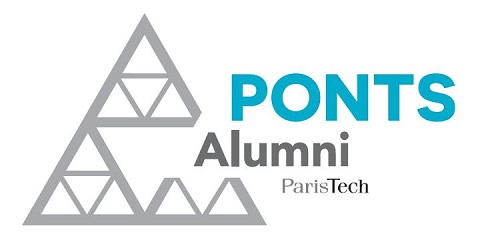 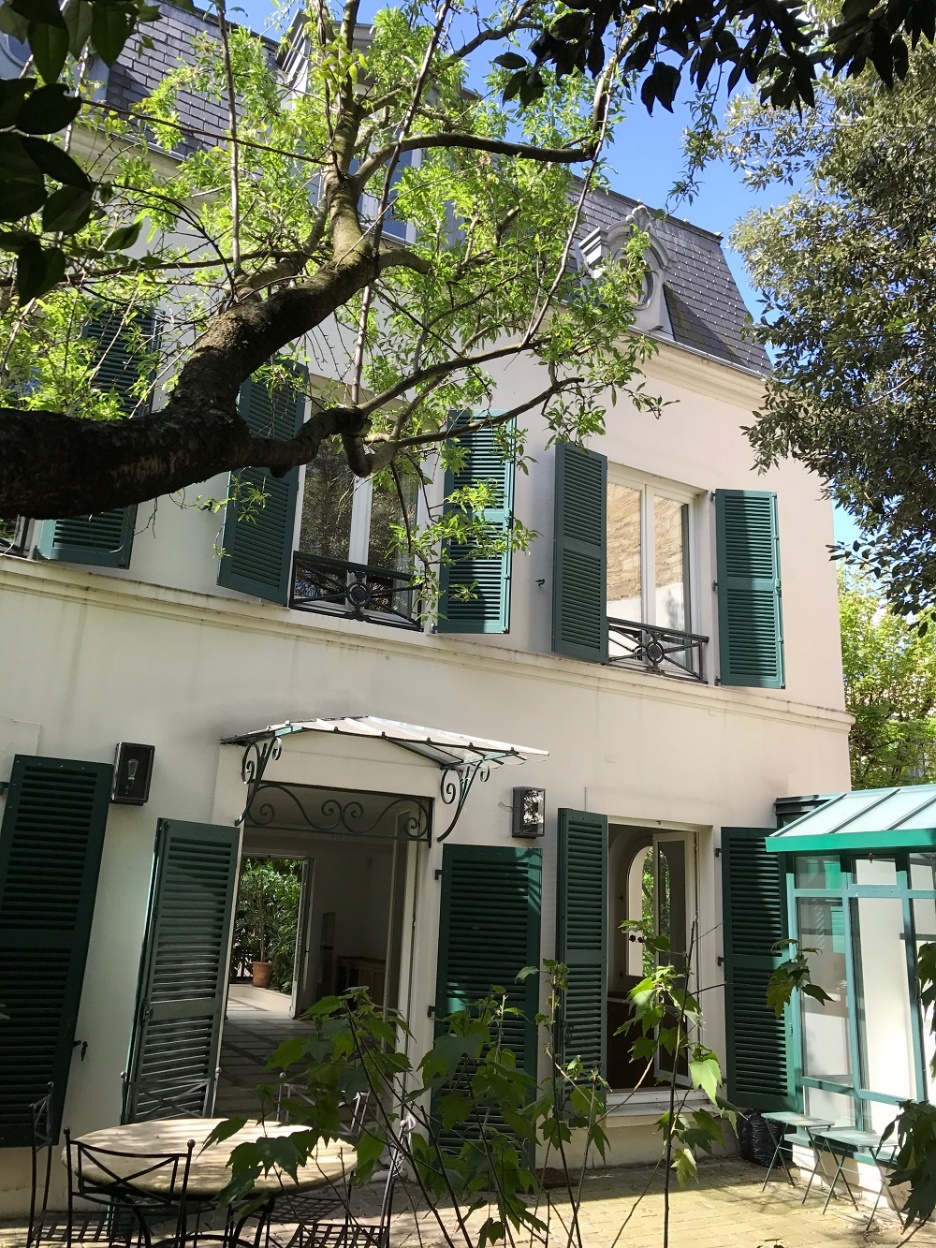 Séminaire Ponts Alumni
Analyse sondage cotisations 2020
14 octobre 2023
Analyse des réponses au sondage réalisé en 2020
3 catégories: 
	Elèves
   Alumni ayant déjà cotisé
   Alumni n’ayant jamais cotisé (ou avant 2015)

Classement des raisons principales de non cotisation
Synthèse des verbatim
Elèves
Question:  Les jeunes diplômés bénéficient d’un tarif de cotisation préférentiel pendant les six années qui suivent leur sortie de l’Ecole, compris entre 75€ et 105€. Pensez-vous  utile d'adhérer à la sortie de l’Ecole ? (48 réponses)
Pouvez-vous nous préciser les raisons de votre hésitation à cotiser à Ponts Alumni dès votre
sortie de l'Ecole ? (20 réponses)

Leurs intentions à la sortie de l’Ecole:
Sûrs de cotiser (25)
Vont peut-être cotiser (25)
Probablement pas (7)
Sans opinion (5)
Sûrs de ne pas cotiser (2)


 
Principales raisons:
Cotisation trop chère
Déjà membre d’une autre association d’alumni
Pas d’intérêt
Méconnaissance de l’association et ses activités
Elèves (verbatim)
C'est bien que pont alumni existe, mais aujourd'hui je ne suis pas intéressée par ce qui s'y passe. J'ai encore mon réseau étudiant et je suis au courant des innovations et évolution du milieu de la construction à travers l'école/ mes cours directement
 Selon les activités de l'association et les informations qui peuvent être transmises. Actuellement je n'ai pas trop vu tout ce que faisait l'association, mais je m'y intéresserai de plus près à l'avenir
 Pas d’évènement organisé pour les diplômes
 Je cotiserai si jamais je pense utiliser le réseau (travail à l'étranger, recherche de stage, envie de changement d'activité...)
 Je ne suis pas convaincu de la nécessité de la cotisation en tant que jeune actif, d'autres moyens de communication (LinkedIn ou le mail des Ponts par exemples) gratuits sont très efficaces, et je ne vois pas ce que Ponts Alumni peut m'apporter en plus
Elèves (verbatim)
C’est moins cher pour les promos au-dessous de la mienne
 Je ne me rends pas compte à quel point le fait d'exploiter un réseau peut m'aider dans ma carrière. Surement que j'ai tort actuellement, mais je m'en rendrai compte plus tard. Pour l'instant, en tant qu'étudiant, je pense à autre chose
 Je n'ai pour l'instant pas utilisé activement le réseau Ponts Alumni. Je pense que c'est important de faire vivre le réseau mais je ne sais pas (pour l'instant) comment je pourrais moi y participer
 Besoin de plus de renseignements sur les avantages de cette cotisation
 Pas d’offre utile pour les MS
 Barrière de la langue
Alumni n’ayant pas cotisé en 2020, mais au moins une fois depuis 2015
Question: Vous avez adhéré à Ponts Alumni au moins une fois ces dernières années mais vous n’avez pas renouvelé votre adhésion en 2020. Pouvez-vous nous expliquer votre choix ? (92 réponses)

Principales raisons:
Cotise 1 fois tous les 2/3 ans (28)
Cotisation trop chère (25)
Cotisent quand ils en ont besoin (19)
Oubli (15)
Déjà membre d’une autre association d’alumni (9=
Alumni n’ayant pas cotisé en 2020, mais au moins une fois depuis 2015 (verbatim)
La réduction de ressources suite à une période de chômage puis ma mise en retraite a été très importante et m'a conduit à faire des choix
 Cher pour 5 ans après sortie école
 l'apport de l'assoc est trop lointain pour justifier l'acquittement d'une cotisation. L'adhésion est une pure perte.
 Etranger : trop cher /monnaie locale
 Insatisfaction des services proposés (MS)
 Ne croit plus en l’utilité de l’association
 Ne cotise plus depuis qu’il /elle est à l’étranger
 Mauvaise expérience : annuaire non reçu, cotisation « perdue »
 Manque de proximité vis-à-vis de l’association
 La revue PCM est très bien
Alumni n’ayant jamais cotisé ou avant 2015
Question : Vous n’avez pas adhéré à Ponts Alumni depuis plusieurs années, ni pour l'année en cours, pouvez-vous nous expliquer votre choix ? (116 réponses)

Principales raisons:
Cotisation trop chère (42)
Pas d’intérêt (42)
Déjà membre d’une autre association d’alumni (27)
1 fois tous les 2/3 ans (13)
 oubli (8)
je cotise lorsque j’en ai besoin (7).
Alumni n’ayant jamais cotisé ou avant 2015 (verbatim)
Trop loin de ces questions
 Préfère donner à la Fondation
 Ne cotise plus depuis longtemps
 Habite trop loin de Paris
 Je suis à l’étranger
 Actuellement, le budget personnel est assez limité et nous souffrons de certains problèmes personnels, professionnels et de santé. Mais cela ne saurait tarder. J'ai cotisé dans les années précédentes.
 Pourriez-vous faire un retour sur  les bienfaits de l’association genre prises de poste suite aux actions de l’association, mise en relation junior senior, etc.
 Confus pour moi entre eMBA Alumni et Ponts Alumni 
 Je suis à l’étranger et ne sais pas comment cotiser
 Pas assez d’info sur l’association
Quelles sont les pistes pour Ponts Alumni ?
le prix sera toujours trop élevé par rapports aux apports: le « retour sur investissement » n’est pas quantifiable.
Communiquer pour convaincre
 populations différentes, donc communiquer différemment suivant les publics visés
Exploiter le « je cotise quand j’en ai besoin »: événements systématiquement payants pour non adhérents, au bout de 2/3 cotisation plus intéressante, proposer l’adhésion lors de l’inscription ou post/évènement…
 alumni des ponts= appartient à une même communauté, faire vivre l’association, c’est la garantie de faire perdurer ce lien entre anciens
Ne pas perdre le contact, faire venir les alumni à un évènement, même si seulement de temps en temps, pour incarner l’association et donner envie de revenir… et d’adhérer bien sûr.
L’atout de la MdP, celui de la richesse des parcours divers des alumni
Le lien avec l’Ecole, essentiel pour que les élèves rejoignent l’association une fois diplômés, évènement festif soirée de gala ecole/profs/élèves alumni tous les ans ?